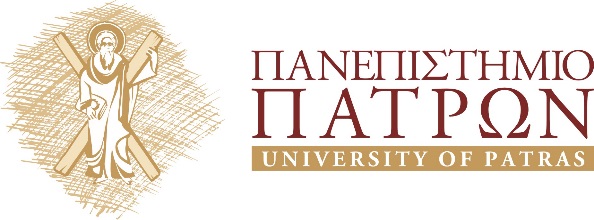 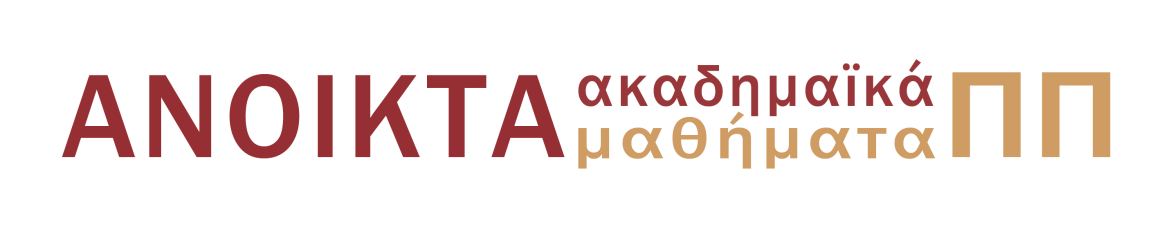 Ενόργανη Ανάλυση I
Υγρή Χρωματογραφία
Κοντογιάννης Χρίστος, Καθηγητής
Τμήμα Φαρμακευτικής
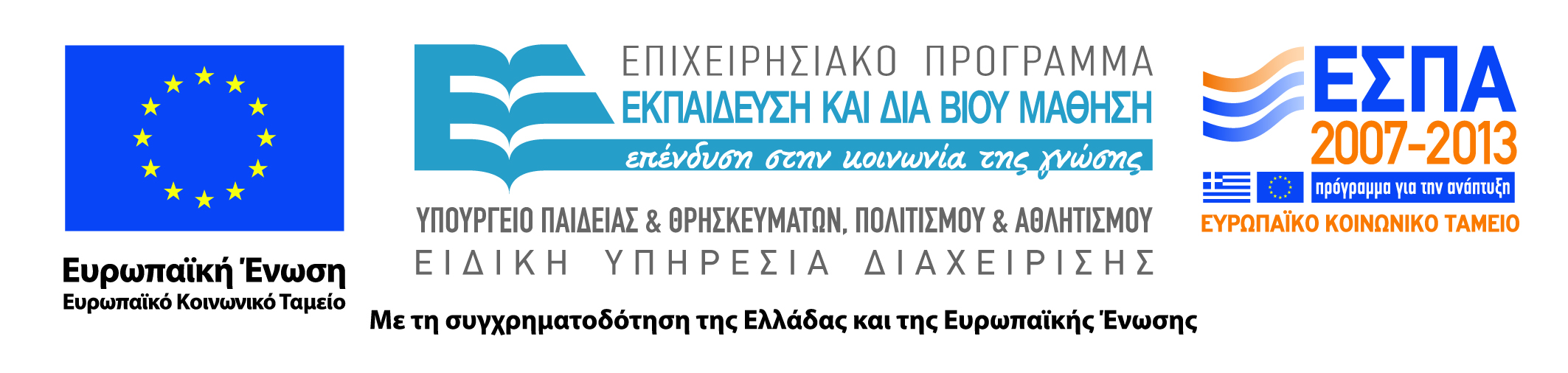 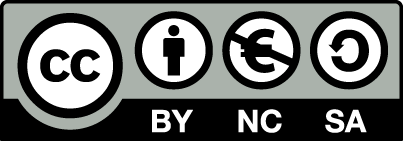 Άδειες Χρήσης
Το παρόν εκπαιδευτικό υλικό υπόκειται σε άδειες χρήσης Creative Commons. 
Για εκπαιδευτικό υλικό, όπως εικόνες, που υπόκειται σε άλλου τύπου άδειας χρήσης, η άδεια χρήσης αναφέρεται ρητώς. 
Αναφορά-Μη-Εμπορική Χρήση-Παρόμοια Διανομή
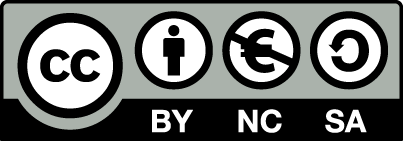 Χρηματοδότηση
Το παρόν εκπαιδευτικό υλικό έχει αναπτυχθεί στα πλαίσια του εκπαιδευτικού έργου του διδάσκοντα.
Το έργο «Ανοικτά Ακαδημαϊκά Μαθήματα στο Πανεπιστήμιο Πατρών» έχει χρηματοδοτήσει μόνο τη αναδιαμόρφωση του εκπαιδευτικού υλικού. 
Το έργο υλοποιείται στο πλαίσιο του Επιχειρησιακού Προγράμματος «Εκπαίδευση και Δια Βίου Μάθηση» και συγχρηματοδοτείται από την Ευρωπαϊκή Ένωση (Ευρωπαϊκό Κοινωνικό Ταμείο) και από εθνικούς πόρους.
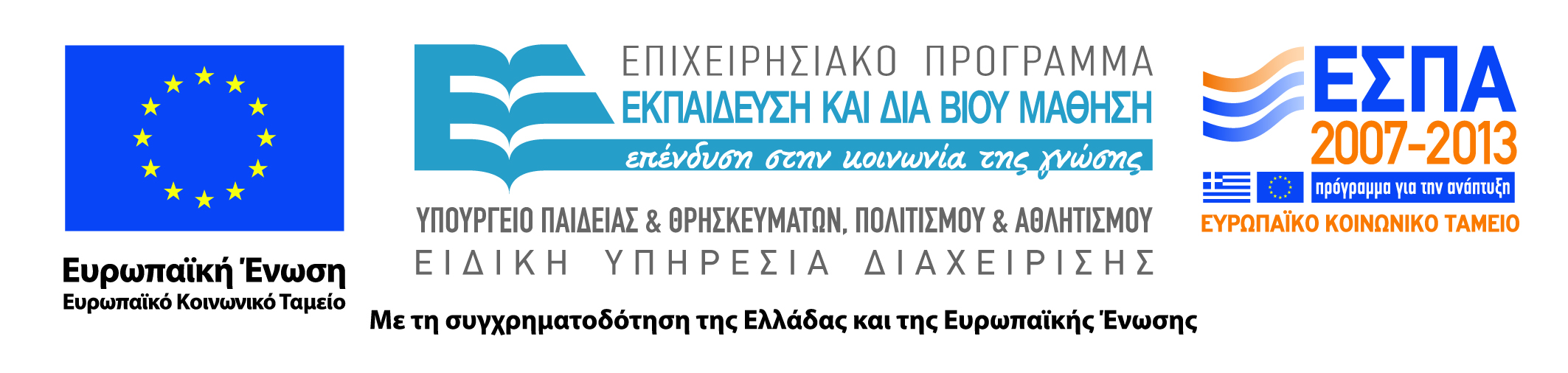 Σκοπός  ενότητας
Εισαγωγή στην υγρή χρωματογραφία-Γενικές αρχές και εφαρμογές.
Περιεχόμενα ενότητας
Υγρή χρωματογραφία υψηλής πίεσης (HPLC)
Τύποι HPLC
Χρωματογραφία προσρόφησης
Χρωματογραφία κανονικής φάσης
Χρωματογραφία αντίστροφης φάσης
Χρωματογραφία κατανομής
Χρωματογραφία ιοντοανταλλαγής
Χρωματογραφία συγγένειας
Χρωματογραφία αποκλεισμού μεγέθους ή διάχυσης πηκτής
Οργανολογία
Ανιχνευτές
Επιλογή κινητής φάσης
Επιλογή στατικής φάσης
Προετοιμασία δείγματος
Χρωματογραφία HPLC-Εφαρμογές
Υγρή χρωματογραφία υψηλής πίεσης (HPLC)
Ανήκει στις χρωματογραφικές τεχνικές. O διαχωρισμός είναι αποτέλεσμα της συνδυαστικής δράσης μιας στατικής και μιας κινητής φάσης. Το δείγμα εισάγεται στη κορυφή της στήλης και με τη βοήθεια της κινητής φάσης τα συστατικά του μετακινούνται με τη μορφή ζωνών και τελικά εκχυλίζονται το ένα μετά το άλλο. 
Οι ουσίες προς ανάλυση κατανέμονται μεταξύ της στατικής και της κινητής φάσης, με αποτέλεσμα να μετακινούνται με διαφορετικές ταχύτητες κατά μήκος της στήλης.
Τύποι HPLC
Συμπεριλαμβάνονται και εφαρμόζονται όλα τα είδη που λαμβάνουν χώρα στους χρωματογραφικούς διαχωρισμούς, με την κατάλληλη χρήση υλικού πληρώσεως της στήλης και του διαλύτη έκλουσης.
Χρωματογραφία προσροφήσεως.
Χρωματογραφία κατανομής στήλης.
Χρωματογραφία μοριακού αποκλεισμού.
Χρωματογραφία ιοντοανταλλαγής.
Χρωματογραφία ζεύγους ιόντων.
Χρωματογραφία συγγενείας.
Χρωματογραφία προσρόφησης
Είναι ο διαχωρισμός των διαφόρων ουσιών που βασίζεται στο διαφορετικό βαθμό προσρόφησης στη στατική φάση. Λαμβάνουν χώρα αλληλεπιδράσεις ηλεκτροστατικής φύσης.
 Η τεχνική βρίσκει εφαρμογή στο διαχωρισμό ουσιών με παρόμοια δομή, αλλά και με διαφορετική πολικότητα.
Ανάλογα με τη σχέση πολικότητας μεταξύ της στατικής και της κινητής φάσης έχουμε δύο είδη χρωματογραφίας προσρόφησης:
Χρωματογραφία Κανονικής Φάσης.
Χρωματογραφία Αντίστροφης Φάσης.
Χρωματογραφία κανονικής φάσης
Εδώ, η στατική φάση (συνήθως SiO2 ή Al2O3) είναι πολικότερη από την κινητή, η οποία αποτελείται από μη πολικούς διαλύτες όπως εξάνιο, χλωροφόρμιο.
Χρωματογραφία αντίστροφης φάσης
Η στατική φάση, η οποία είναι λιγότερο πολική της κινητής, αποτελείται από οξείδιο πυριτίου συζευγμένο με διάφορες ομάδες όπως αλκύλια (ακετύλιο, δεκαοκτύλιο), φαινύλιο, διόλες, αμινομάδες, κυανομάδες κ.ά., ενώ η κινητή φάση αποτελείται από μείγματα οργανικών διαλυτών (μεθανόλη, ακετονιτρίλιο, κ.ά.) με υδατικά ρυθμιστικά διαλύματα και νερό.
Χρωματογραφία κατανομής
Ο διαχωρισμός στηρίζεται στη διαφορετική κατανομή των συστατικών ενός μείγματος μεταξύ της κινητής και της υγρής στατικής φάσης και εφαρμόζεται στην ανάλυση ομόλογων, μη ιονικών ενώσεων.
Χρωματογραφία ιοντοανταλλαγής
Ο διαχωρισμός οφείλεται στις ηλεκτροστατικές αλληλεπιδράσεις μεταξύ των αναλυόμενων ιόντων και των φορτισμένων ομάδων της στατικής φάσης.
 Οι κυριότερες παράμετροι που καθορίζουν τη συγκράτηση στη χρωματογραφία ιοντοανταλλαγής είναι το αντίθετο ιόν της δραστικής ομάδας της στατικής φάσης, η ιονική ισχύς, το pΗ, ο τροποποιητής της κινητής φάσης και η θερμοκρασία.
Χρωματογραφία συγγένειας
Για την επίτευξη του διαχωρισμού , οι προσδιοριζόμενες ενώσεις δεσμεύονται εκλεκτικά σε υποκαταστάτες, οι οποίοι είναι συνδεδεμένοι στην επιφάνεια του διοξειδίου του πυριτίου. 

Στη κατηγορία αυτή ανήκει η Χρωματογραφία Εναντιομερών, η οποία αποκτά αυξανόμενο ενδιαφέρον και με την οποία διαχωρίζονται εναντιομερείς μορφές ενώσεων που παρουσιάζουν χειρομορφία.
Χρωματογραφία αποκλεισμού μεγέθους ή διάχυσης πηκτής
Ο διαχωρισμός γίνεται με βάση το σχήμα και το μέγεθος των μορίων των αναλυόμενων ενώσεων και βρίσκει εφαρμογές στην ανάλυση και το χαρακτηρισμό των πολυμερών.

Τα μεγάλα μόρια εξέρχονται πρώτα από τη στήλη, ενώ τα μικρά μόρια, καθώς εισέρχονται στους πόρους των σωματιδίων της στατικής φάσης, καθυστερούν και βγαίνουν αργότερα.
Οργανολογία
Ένα σύστημα HPLC περιλαμβάνει:
Φιάλες αποθήκευσης διαλυτών.
Αντλία (σταθερής ροής ,σταθερής πίεσης).
Μονάδα εισαγωγής δείγματος (βαλβίδα εισαγωγής δείγματος, αυτόματος δειγματολήπτης).
Χρωματογραφική στήλη.
Ανιχνευτή.
Καταγραφικό.
Οργανολογία
Στην αναλυτική στήλη γίνεται ο διαχωρισμός των συστατικών του δείγματος, ενώ η προώθηση της κινητής φάσης διαμέσου της στήλης γίνεται με την αντλία. Η διεργασία του χρωματογραφικού διαχωρισμού αρχίζει με την εισαγωγή του δείγματος στη στήλη.
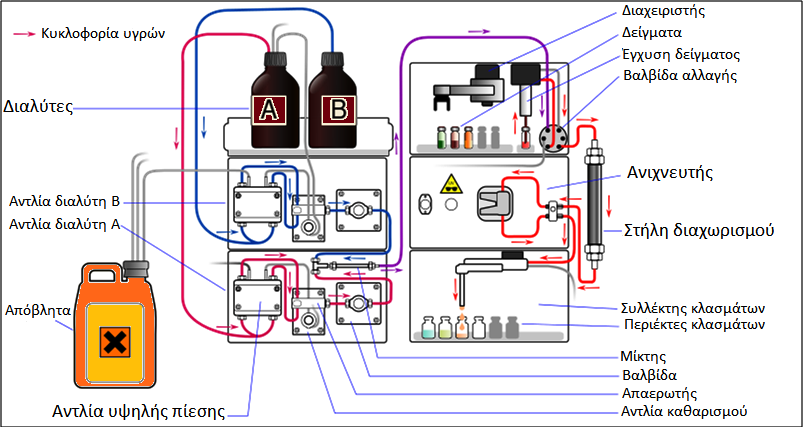 Ανιχνευτές
Οι ανιχνευτές που μπορούν να χρησιμοποιηθούν στην HPLC είναι οι παρακάτω:
Ανιχνευτές ορατού-υπεριώδους.
Παράταξης φωτοδιόδων.
Αγωγιμομετρικοί.
Δείκτη διάθλασης.
Φασματογράφοι μάζας.
Ηλεκτροχημικοί.
Φθορισμομετρικοί.
Ραδιενέργειας.
Σκεδασμού φωτός.
Φλόγας (ιονισμού φλόγας, εκπομπής, φωτομετρικοί ανιχνευτές).
Επιλογή κινητής φάσης
Από τη χρωματογραφική θεωρία  η διαχωριστική ικανότητα Rs εξαρτάται από τον αριθμό των θεωρητικών πλακών Ν, τον παράγοντα συγκράτησης k΄ και τον παράγοντα διαχωρισμού. Η βελτιστοποίηση των παραμέτρων k΄ και α γίνεται κυρίως με αλλαγές στη σύσταση της κινητής φάσης. Έτσι, μετά την επιλογή της στατικής φάσης (βελτιστοποίηση του Ν), η οποία πρέπει να έχει παρόμοια πολικότητα με τις προσδιοριζόμενες ενώσεις, επιλέγεται η κινητή φάση έτσι ώστε k'(1,10).
Επιλογή κινητής φάσης
Κατά την ανάλυση ιονιζόμενων συστατικών είναι σημαντικό να ελέγχεται το pH της κινητής φάσης, καθώς μικρές αλλαγές επιφέρουν σημαντική μεταβολή στο συντελεστή κατανομής Κ των ουσιών. 
Συνήθως χρησιμοποιούνται ρυθμιστικά διαλύματα που εξασφαλίζουν τη σταθερότητα του pH της κινητής φάσης. Τα ρυθμιστικά διαλύματα  που συνήθως χρησιμοποιούμε είναι αυτά του φωσφορικού οξέος. Για να επιτευχθεί καλύτερος έλεγχος, το pH της κινητής φάσης θα πρέπει να καθορίζεται μεταξύ ±1 μονάδων από την τιμή pΚa του οξέος που χρησιμοποιείται για τη δημιουργία του ρυθμιστικού διαλύματος.
Επιλογή στατικής φάσης
Η επιλογή της στατικής φάσης και της κατάλληλης αναλυτικής στήλης είναι σημαντικά για την ανάπτυξη μιας αναλυτικής μεθόδου και καθορίζεται από τις επιμέρους παραμέτρους:
Το μέγεθος των μορίων του υλικού πληρώσεως και τα γεωμετρικά χαρακτηριστικά της στήλης.
Η φύση της ομάδας που είναι δεσμευμένη στο υπόστρωμα, η οποία καθορίζει και την εκλεκτικότητα της στατικής φάσης.
Η διάμετρος των πόρων του υλικού πληρώσεως.
Ο τύπος του υποστρώματος το οποίο πρέπει να είναι χημικά αδρανές.
Η περιεκτικότητα της στήλης σε ελεύθερα σιλανολικά υδροξύλια. Όσο μεγαλύτερο είναι το ποσοστό τους , τόσο πιο πολική (όξινη) είναι η στήλη και τόσο ασθενέστερη είναι η συγκράτηση των μη πολικών ενώσεων.
Προετοιμασία δείγματος
Η προετοιμασία του δείγματος είναι βασικό τμήμα της ανάλυσης με HPLC, που αποσκοπεί στην παραλαβή ενός ομογενούς και αναπαραγώγιμου διαλύματος, το οποίο είναι κατάλληλο για έγχυση στη χρωματογραφική στήλη.
Ο στόχος της προετοιμασίας του δείγματος είναι η λήψη ενός κλάσματος του δείγματος, το οποίο είναι: 
Σχετικά απαλλαγμένο από παρεμποδίζουσες ουσίες.
Ακίνδυνο για τη στήλη.
Συμβατό με τη μέθοδο HPLC (π.χ. ο διαλύτης να αναμιγνύεται με την κινητή φάση χωρίς να επηρεάζει την κατακράτηση ή τη διαχωριστικότητα  των συστατικών του δείγματος).
Προετοιμασία δείγματος
Μερικές φορές είναι επιθυμητή η προσυγκέντρωση των προσδιοριζόμενων ουσιών ή η παραγωγοποίησή τους για βελτιωμένη ανίχνευση ή καλύτερο διαχωρισμό.
Αν και η HPLC είναι κατεξοχήν αυτοματοποιημένη διαδικασία, συνήθως η προετοιμασίας του δείγματος γίνεται με το χέρι.
Η προετοιμασία του δείγματος ξεκινάει με τη συλλογή του δείγματος και επεκτείνεται μέχρι την έγχυσή του στο χρωματογραφικό σύστημα. 
Περιλαμβάνει τα στάδια της μεταφοράς, συντήρησης, προκαταρκτικής προκατεργασίας, εργαστηριακής δειγματοληψίας και αλληλοδιάδοχες ζυγίσεις και αραιώσεις.
Χρωματογραφία HPLC
Στην υγρή χρωματογραφία στήλης (LC), η στατική φάση είναι στερεό πορώδες υλικό ή υγρό καθηλωμένο σε στερεό υπόστρωμα, που βρίσκεται συσκευασμένο σε στήλη, ενώ η κινητή φάση είναι υγρό. Ο διαχωρισμός βασίζεται στις διαφορές που υπάρχουν σε ορισμένες ιδιότητες των συστατικών ενός μείγματος όπως είναι το σημείο ζέσεως, η πολικότητα, τα ηλεκτρικά φορτία, το μέγεθος των μορίων.
Χρωματογραφία HPLC
Η διαβίβαση της κινητής φάσης μέσα από τη στατική επιτυγχάνεται με τη χρησιμοποίηση αντλιών χαμηλής πίεσης όταν η στατική φάση αποτελείται από σχετικώς μεγάλης διαμέτρου σωματίδια που παρουσιάζουν μικρή αντίσταση (κλασσική υγρή χρωματογραφία στήλης), είτε με τη χρησιμοποίηση αντλιών υψηλής πίεσης όταν η στατική φάση αποτελείται από πολύ μικρής διαμέτρου και επομένως μεγάλης αντίστασης υψηλής διαχωριστικής απόδοσης σωματίδια.
Χρωματογραφία HPLC-Εφαρμογές
Γρήγορη τεχνική για την ανάλυση μιγμάτων ουσιών, παρέχοντας άμεσα τόσο τον ποιοτικό όσο και τον ποσοτικό προσδιορισμό της κάθε ουσίας ξεχωριστά. 
Η χρήση στηλών C8 ή C18  για τη χρωματογραφία αντίστροφης φάσης (RP-HPLC) αποτελεί πλέον την πρώτη επιλογή για το διαχωρισμό μίγματος φαινολικών ουσιών, καθώς  παρουσιάζει αρκετά πλεονεκτήματα σε σχέση με τη χρωματογραφία κανονικής φάσης. 
Η RP-HPLC χρησιμοποιείται στο διαχωρισμό όλων των ομάδων φαινολικών ουσιών και κυρίως των ανθοκυανινών, οι οποίες είναι ιδιαίτερα πολικές και ο διαχωρισμός τους δεν ήταν δυνατός με χρωματογραφία κανονικής φάσης.
Χρωματογραφία HPLC-Εφαρμογές
Οι περισσότερο πολικές ουσίες εκλούονται πρώτες. 
Επομένως οι γλυκοζίτες με περισσότερες μονάδες σακχάρων εκλούονται πρώτες, ακολουθούν οι μονογλυκοζίτες και τέλος τα άγλυκα συστατικά. Επίσης η σειρά έκλουσης των φλαβονοειδών είναι Φλαβανόνες < φλαβονόλες < φλαβόνες 
τα υδροξυβενζοϊκά οξέα είναι πιο πολικά από τα  υδροξυκιναμμωμικά οξέα και επομένως εκλούνται πρώτα.
Η ανίχνευση των φαινολικών ουσιών στην HPLC βασίζεται συνήθως στη μέτρηση της απορρόφησης τους στο UV-Vis σε χαρακτηριστικά μήκη κύματος. Για παράδειγμα οι ανθοκυανίνες απορροφούν στα 515520 nm και οι φλαβανόλες στα 280 nm, ενώ η αναγνώριση τους γίνεται με σύγκριση του χρόνου κατακράτησης και του χαρακτηριστικού τους φάσματος απορρόφησης με αυτό των πρότυπων ουσιών.
Βιβλιογραφία
Το υλικό της παρουσίασης προέρχεται από το εξής σύγγραμμα: 

<<PRINCIPLES OF INSTRUMENTAL ANALYSIS>>, Sixth Edition, authors: Douglas A. Skoog, F. James Holler, and Stanley R. Crouch
Σημείωμα Αναφοράς
Copyright Πανεπιστήμιο Πατρών,
Κοντογιάννης Χρίστος 
«Υγρή Χρωματογραφία». 
Έκδοση: 1.0. Πάτρα 2015. 

  Διαθέσιμο από τη δικτυακή διεύθυνση: https://eclass.upatras.gr/courses/PHA1610/
Σημείωμα Αδειοδότησης
Το παρόν υλικό διατίθεται με τους όρους της άδειας χρήσης Creative Commons
Αναφορά, Μη Εμπορική Χρήση Παρόμοια Διανομή 4.0 [1] ή μεταγενέστερη, Διεθνής
Έκδοση.   Εξαιρούνται τα αυτοτελή έργα τρίτων π.χ. φωτογραφίες, διαγράμματα κ.λ.π.,
τα οποία εμπεριέχονται σε αυτό και τα οποία αναφέρονται μαζί με τους όρους χρήσης
τους στο «Σημείωμα Χρήσης Έργων Τρίτων».    
 [1] http://creativecommons.org/licenses/by-nc-sa/4.0/ 
Ως Μη Εμπορική ορίζεται η χρήση:
που δεν περιλαμβάνει άμεσο ή έμμεσο οικονομικό όφελος από την χρήση του έργου, για το διανομέα του έργου και αδειοδόχο
που δεν περιλαμβάνει οικονομική συναλλαγή ως προϋπόθεση για τη χρήση ή πρόσβαση στο έργο
που δεν προσπορίζει στο διανομέα του έργου και αδειοδόχο έμμεσο οικονομικό όφελος (π.χ. διαφημίσεις) από την προβολή του έργου σε διαδικτυακό τόπο
Ο δικαιούχος μπορεί να παρέχει στον αδειοδόχο ξεχωριστή άδεια να χρησιμοποιεί το έργο για εμπορική χρήση, εφόσον αυτό του ζητηθεί
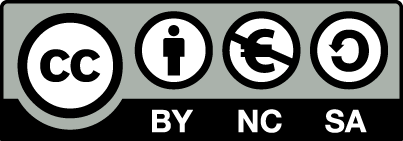 Διατήρηση Σημειωμάτων
Οποιαδήποτε αναπαραγωγή ή διασκευή του υλικού θα πρέπει να συμπεριλαμβάνει: 

το Σημείωμα Αναφοράς 
το Σημείωμα Αδειοδότησης 
τη δήλωση Διατήρησης Σημειωμάτων 
το Σημείωμα Χρήσης Έργων Τρίτων (εφόσον υπάρχει) 

μαζί με τους συνοδευόμενους υπερσυνδέσμους.
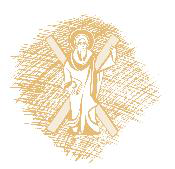 Τέλος Ενότητας
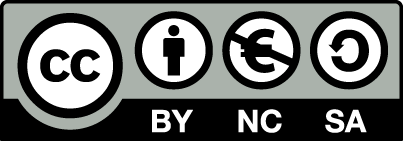 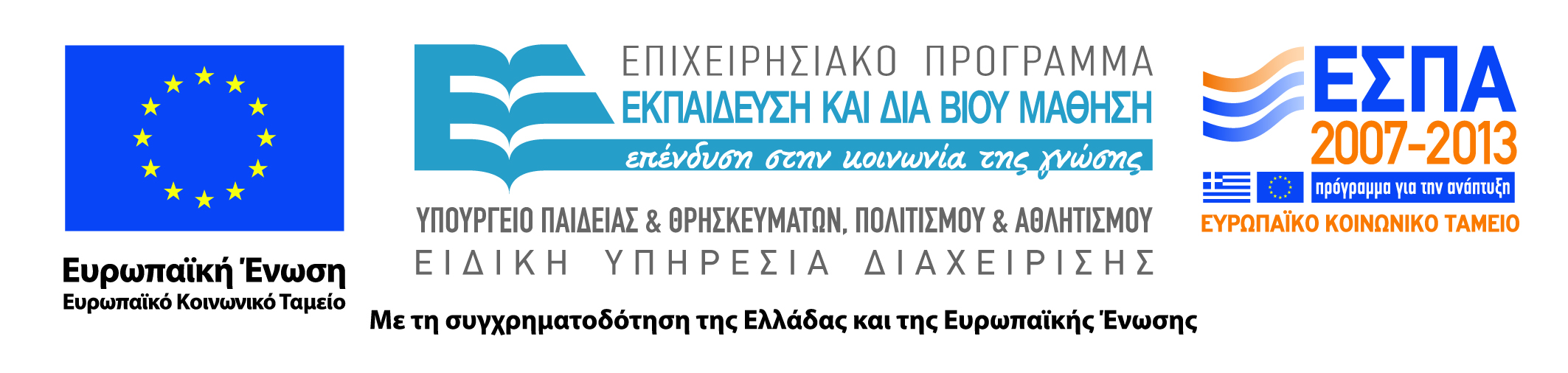